ΠΑΝΕΠΙΣΤΗΜΙΟ ΠΑΤΡΩΝΤΜΗΜΑ ΠΟΛΙΤΙΚΩΝ ΜΗΧΑΝΙΚΩΝΜΑΘΗΜΑ: ΕΥΦΥΕΙΣ ΠΟΛΕΙΣ, ΥΠΟΔΟΜΕΣ ΚΑΙ ΜΕΤΑΦΟΡΕΣΑκαδημαϊκό  έτος 2015-201610ο Εξάμηνο
ΠΑΡΟΥΣΙΑΣΗ 2η 
 ΣΤΡΑΤΗΓΙΚΗ ΑΝΑΠΤΥΞΗΣ ΤΗΣ ΕΥΦΥΟΥΣ ΠΟΛΗΣ
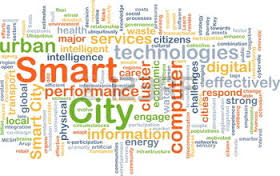 1
Μοντέλο Διοίκησης και Λειτουργίας
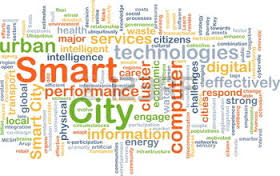 Παραδοσιακό Λειτουργικό Μοντέλο Πόλης
2
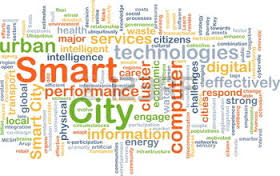 Μοντέλο Διοίκησης και Λειτουργίας
Νέο Ολοκληρωμένο Μοντέλο Πόλης
3
[Speaker Notes: Key features of this shift to a smarter city operating model include:a) investing in smart data, i.e. ensuring that data on the performance and useof the city’s physical, spatial and digital assets is available in real time and onan open and interoperable basis, in order to enable real-time integration andoptimization of city resources;NOTE For the purposes of this PAS, “digital assets” refers to digital data,applications and services.b) managing city data as an asset in its own right, both within the city authorityand in collaboration with other significant data owners across the city;c) enabling externally-driven, stakeholder-led innovation by citizens,communities and the private and voluntary sectors, by opening up city dataand services for the common good:1) both at a technical level, through development of open data platforms;and2) at a business level, through steps to enable a thriving market in reuse ofpublic data together with release of data from commercial entities in acommercially appropriate way;d) enabling internally-driven, city-led innovation to deliver more sustainableand citizen-centric services, by:1) providing citizens and businesses with public services, which are accessiblein one stop, over multiple channels, that engage citizens, businesses andcommunities directly in the creation of services, and that are built arounduser needs not the city’s organizational structures;2) establishing an integrated business and information architecture whichenables a whole-of-city view of specific customer groups for city services(e.g. commuters, elderly people, troubled families, disabled people);e) setting holistic and flexible budgets, with a focus on value for money beyondstandard departmental boundaries;f) establishing city-wide governance and stakeholder management processes tosupport and evaluate these changes.]
Μοντέλο Διοίκησης και Λειτουργίας
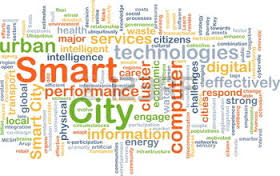 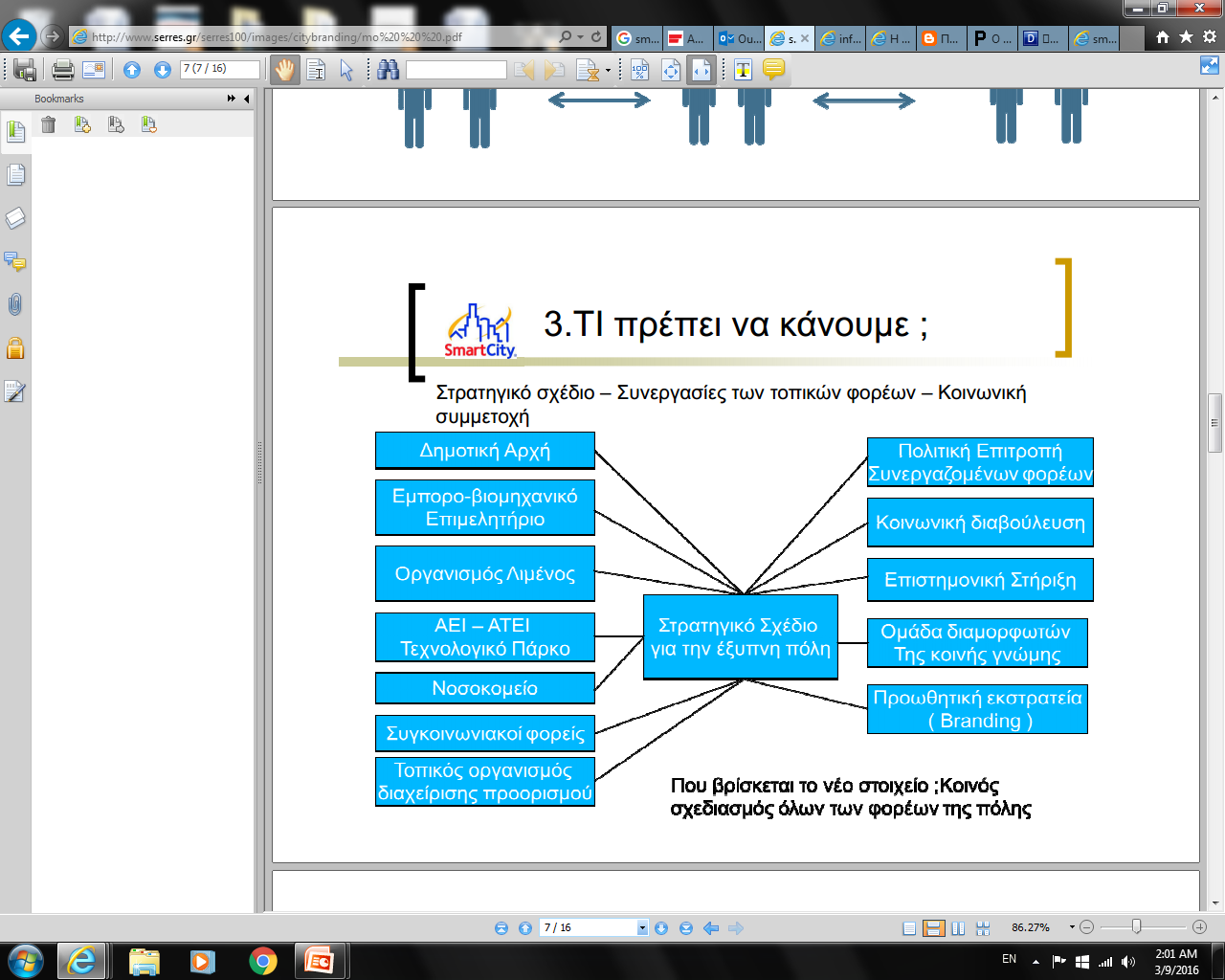 4
Παράδειγμα:Ηράκλειο-Αξιολόγηση (Κινητικότητα)
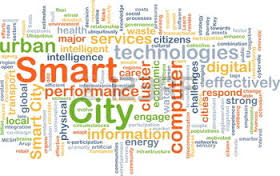 5
Παράδειγμα:Ηράκλειο-Αξιολόγηση (Κινητικότητα)
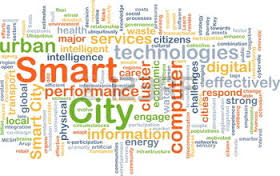 6
Στρατηγική Επίτευξης Ωφελειών
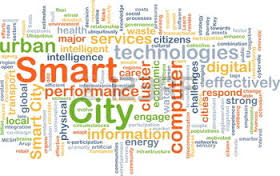 7